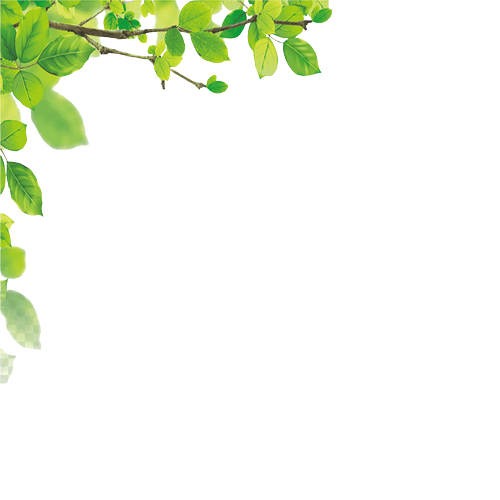 Наредба за качеството на социални услуги и подзаконови нормативни актове
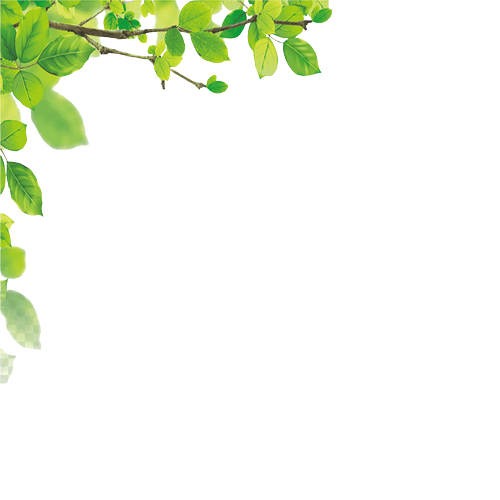 Изготвили:
Савина Стойнева
Даниела Илиева
Росица Живкова

Служители към ДПЛФУ „Ильо войвода“ гр. Кюстендил
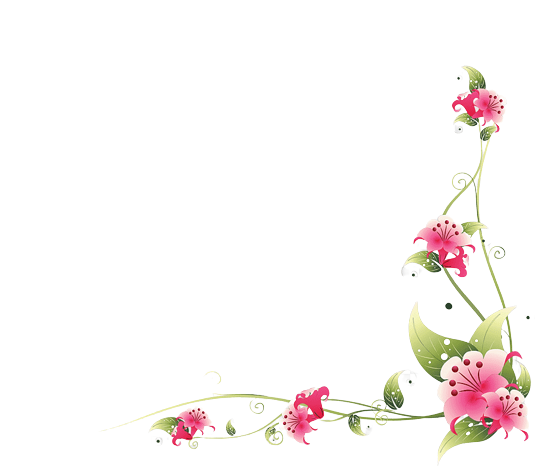 Цели на Закона за социалните услуги (ЗСУ)
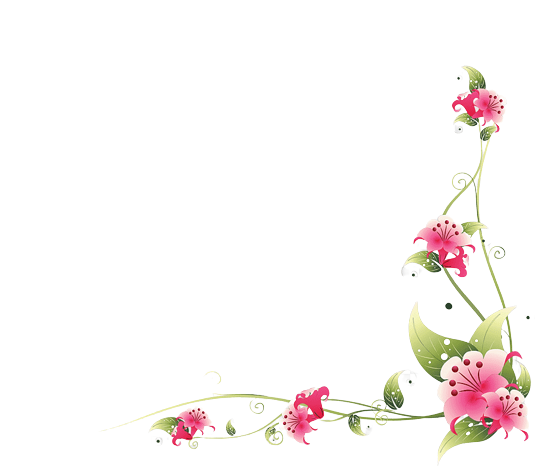 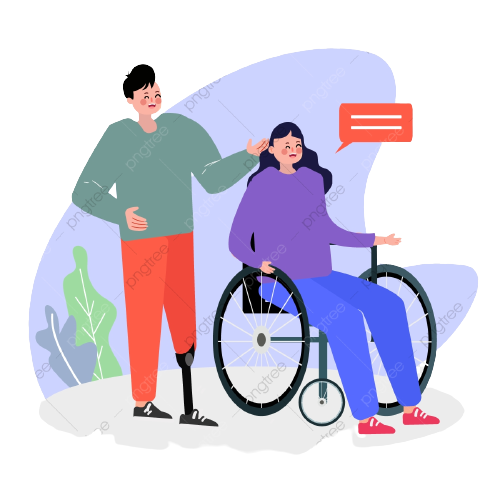 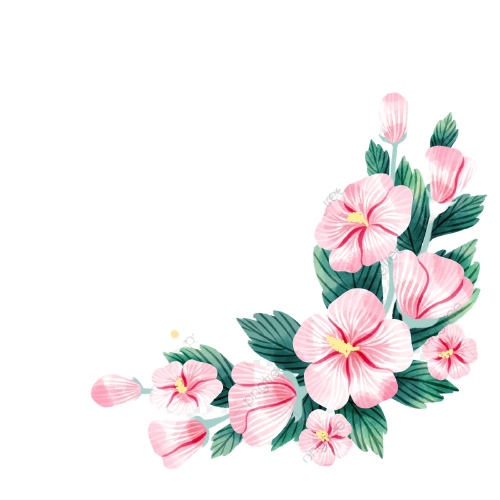 Какво е социална услуга?
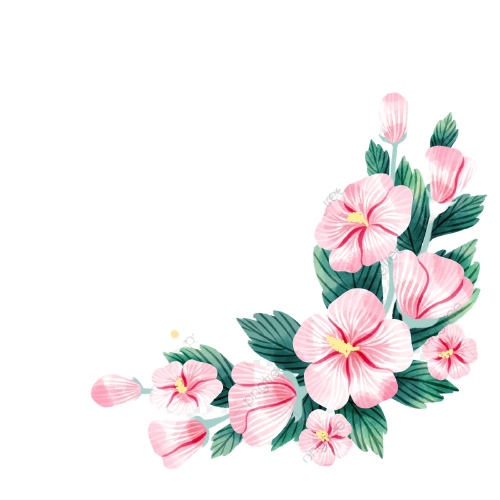 Видове социални услуги
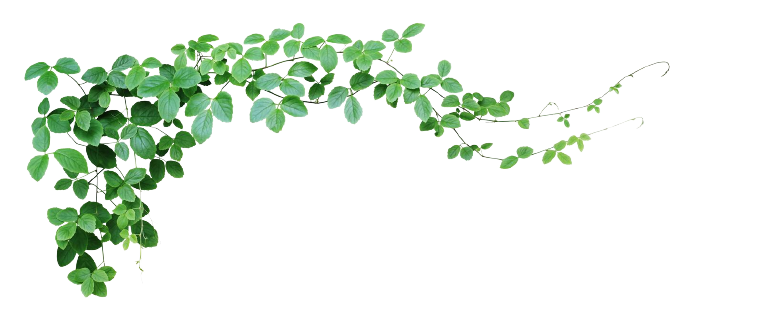 Информиране и консултиране
Застъпничество и посредничество
Общностна работа
Терапия и рехабилитация
Обучение за придобиване на умения
Подкрепа за придобиване на трудови умения
Дневна грижа
Резидентна грижа
Осигуряване на подслон
Асистентска подкрепа
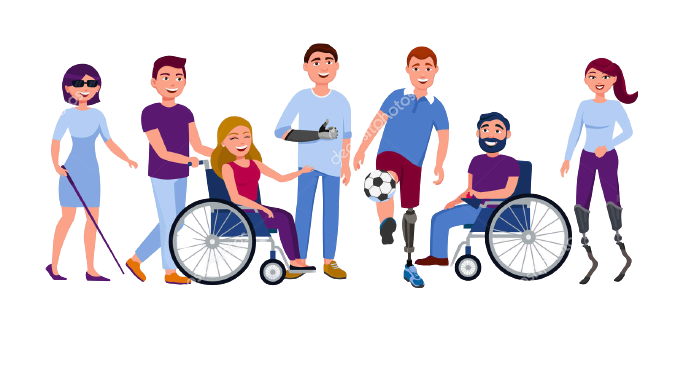 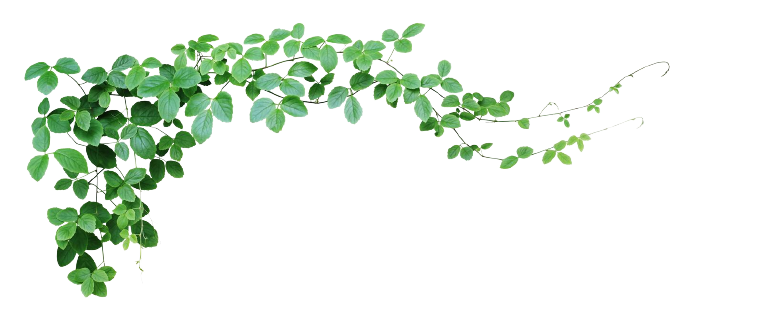 Кой може да ползва социални услуги?
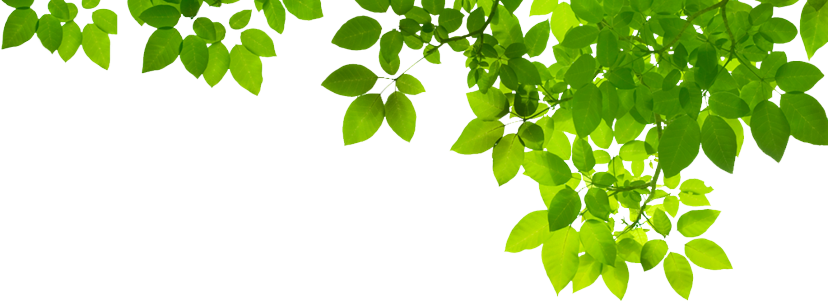 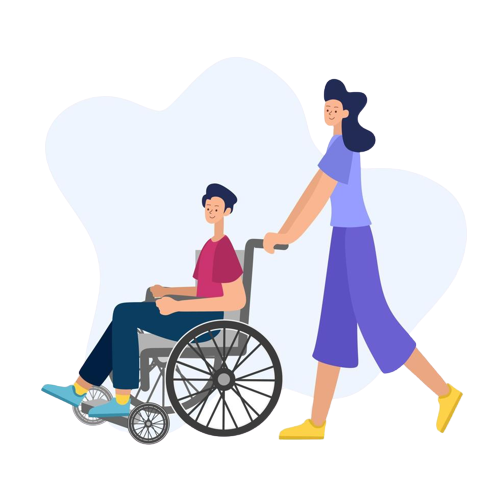 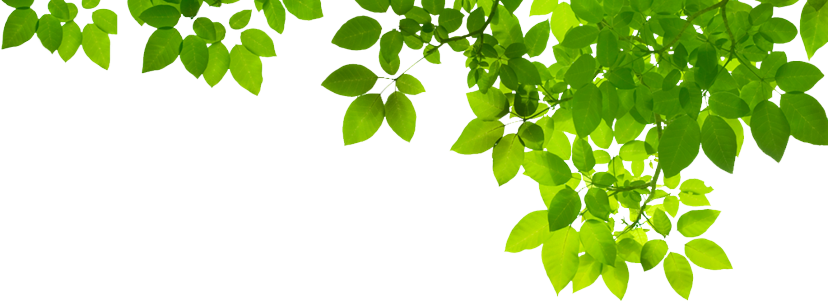 Как се предоставят социални услуги?
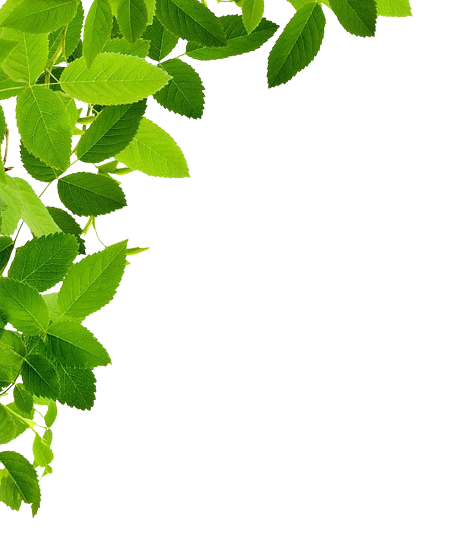 Общодостъпни услуги
Специализирани услуги
Не се издават заповеди и направления
Насочване от общината или от ДСП
Координация и съдействие при насочването
Услуги като мярка за закрила на детето – ЗЗД
Право на избор на доставчик – правила в зависимост от това дали услугата е на общинско или областно ниво
Изготвяне на индивидуална оценка и план 
Координация и съдействие от други органи и лица
Сключване на договор за ползване на услугата 
Управление на случай
Не се издават заповеди и направления
Право на информиран избор на услуга
Право на избор на доставчик – правила в зависимост от това дали услугата е на общинско или областно ниво
Без насочване, оценка и план 
Не се сключва договор за ползване на услугата
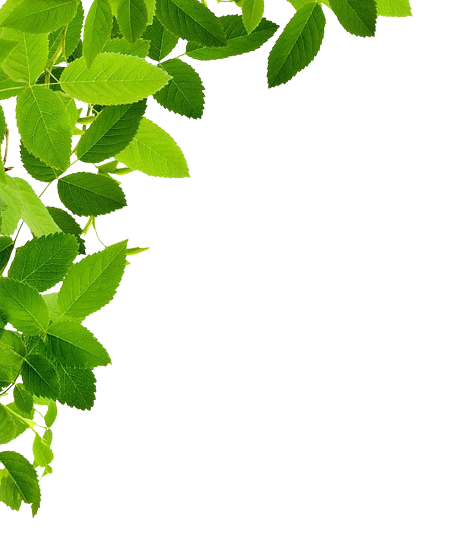 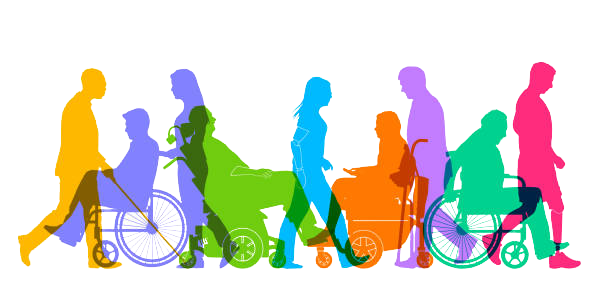 Особени правила
Особени правила при предоставянето на услуги за:

Деца
Лица, поставени под запрещение
Право на заместваща грижа
Право на асистентска подкрепа
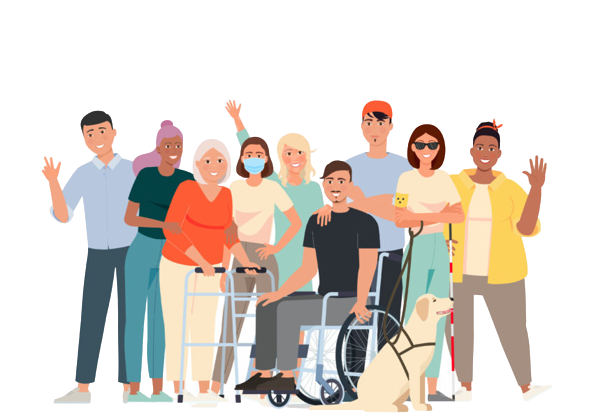 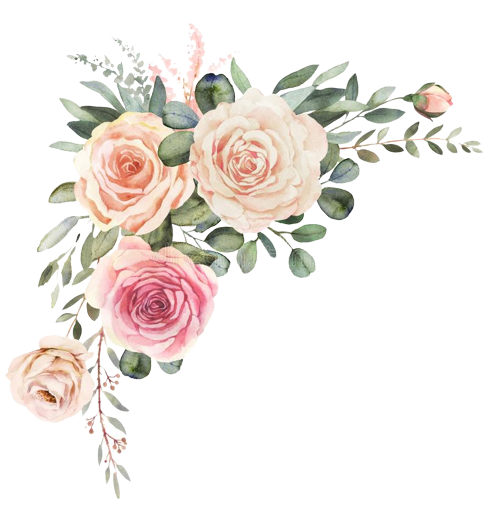 Кой може да предоставя социални услуги?
Общини
Частни доставчици
Основен доставчик
Организация, управление, предоставяне на услугите на общинско ниво
Общински юридически лица
Възлагане на предоставянето на услуги
Конкурс за възлагане
Право да предоставят социални услуги след издаване на лиценз с валидност 5 години
Изисквания при възлагането
Задължителна ежегодна оценка на изпълнението на договора за възлагане
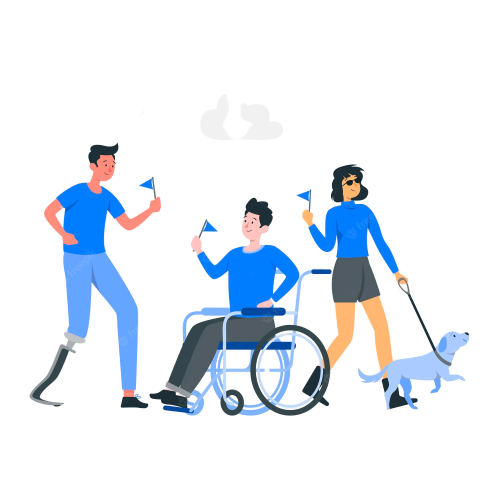 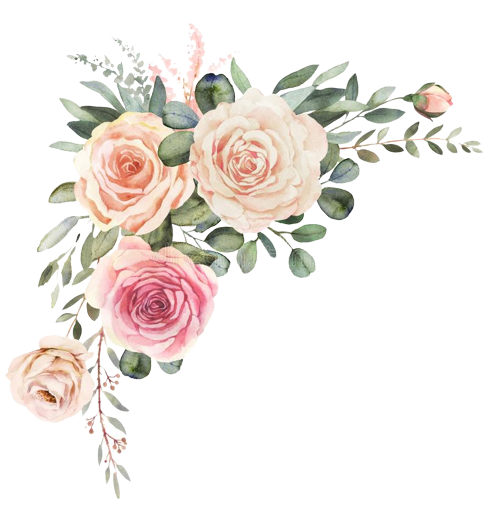 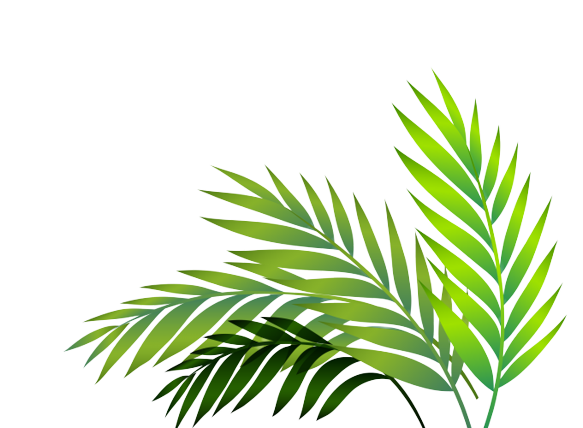 Подзаконови нормативни актове
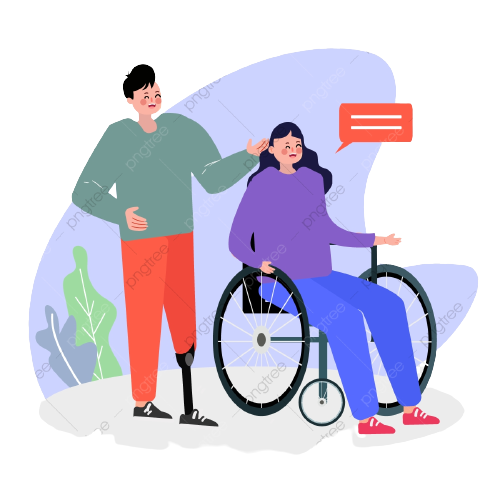 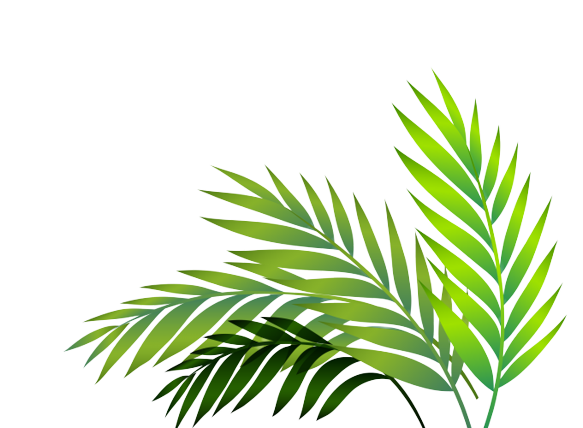 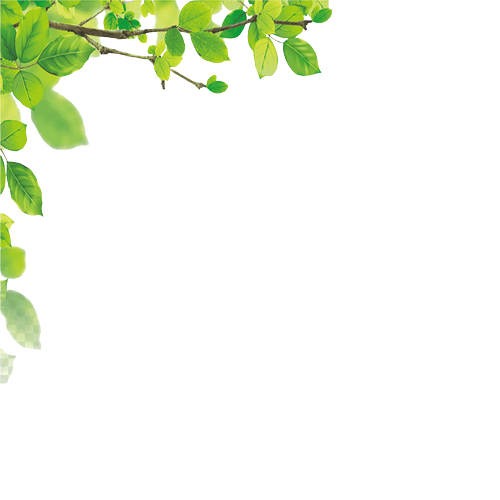 Агенция за качеството на социални услуги
Какво прави администрацията?
Агенцията за качеството на социалните услуги е създадена със Закона за социалните услуги. 
Агенцията е юридическо лице на бюджетна издръжка към министъра на труда и социалната политика и се ръководи и представлява от изпълнителен директор. 
Дейността, структурата, числеността на персонала и организацията на работата на агенцията са определени с Устройствен правилник, приет от Министерски съвет.
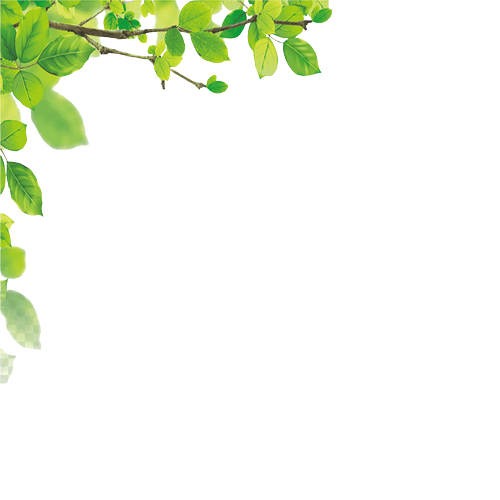 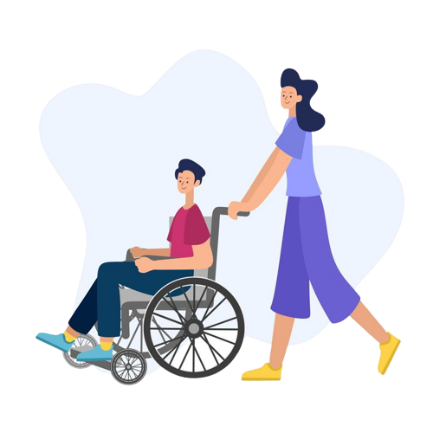 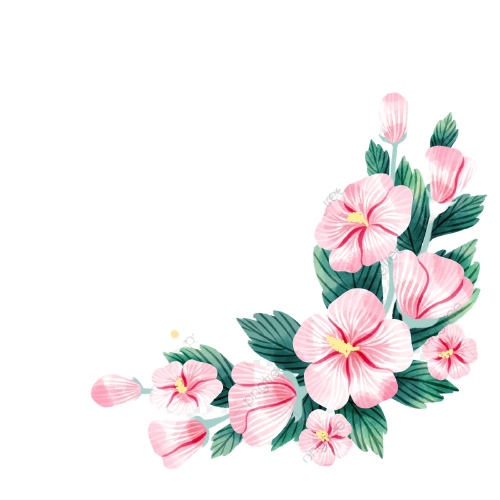 Агенция за качеството на социални услуги
2. Основни отговорности
Осъществява контрол и мониторинг на предоставянето на социалните услуги;
Лицензира доставчиците на социални услуги;
Прави предложения до министъра на труда и социалната политика за разработване на нормативни стандарти и критерии за качество и ефективност на социалните услуги;
Оказва методическа подкрепа за спазване на нормативно определените стандарти и критерии за качество на социалните услуги;
Разработва критерии за анализ на добри практики за високо качество и ефективност на социалните услуги, извършва подбор на такива практики и предлага утвърждаването им на национално ниво.
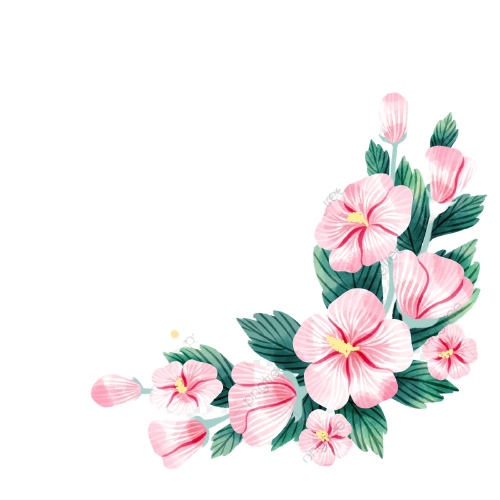 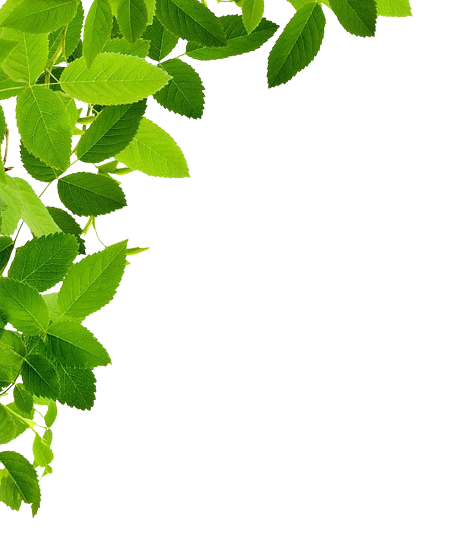 Наредба за качеството на социалните услуги
Приемането на нормативния акт е регламентирано в Закона за социалните услуги. Целта му е да създаде условия за повишаване на качеството на социалните услуги и тяхната ефективност в подкрепа на хората, които ги използват.
Стандартите включват изисквания за организацията и управлението на услугите, за броя и класификацията на служителите и критерии за ефективността на постигнатите резултати в подкрепа на хората.
С наредбата се регламентират и методите за мониторинг на качеството на социалните услуги от общините и другите доставчици, както и от Агенцията за качеството на социалните услуги.
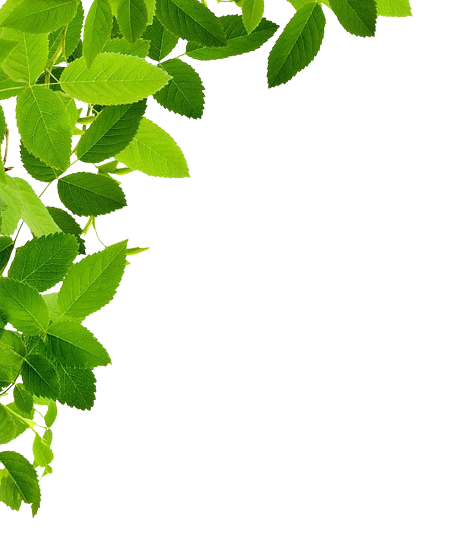 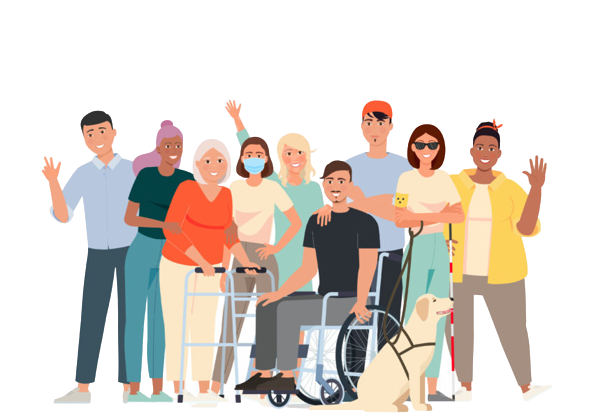 Наредба за качеството на социални услуги
Определяне 
Стандартите за качеството на социалните услуги
Критериите за изпълнение на стандартите за качество на социалните услуги
Основните принципи за разработване от доставчиците на социални услуги на програми за развитие на качеството на социалните услуги, които предоставят
Методите за извършване на мониторинг и оценка на качеството и ефективността на социалните услуги
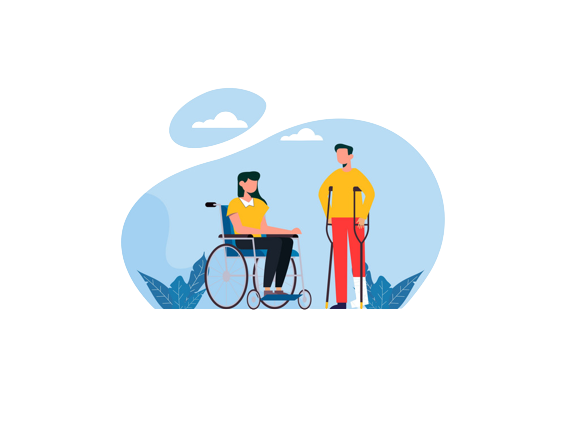 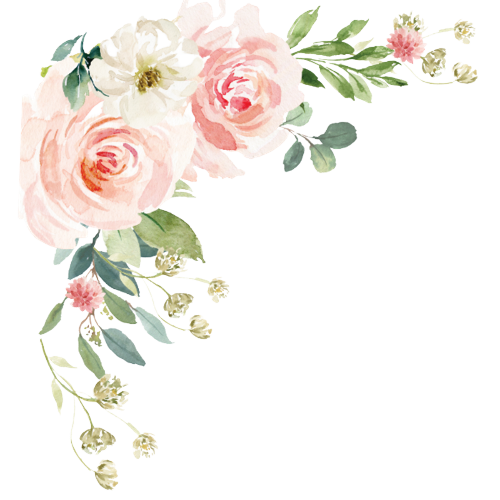 Основни принципи за разработване на програми за развитие на качеството на социалните услуги
Чл.112, ал1 от ЗСУ:
Доставчиците на социални услуги разработват собствени програми за развитие на качеството на предоставените от тях услуги, в които се включват и дейностите за извършване на периодичен и годишен контрол и мониторинг на качеството
Според чл.16, ал.1 от Наредбата за качеството на социалните услуги…. доставчиците на социални услуги се извършва въз основа на анализиране на качеството на услугите и предписанията, препоръките и насоките, предоставени от Агенцията за качество на социалните услуги
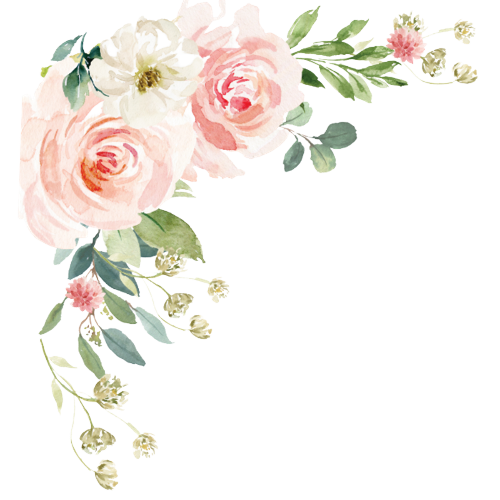 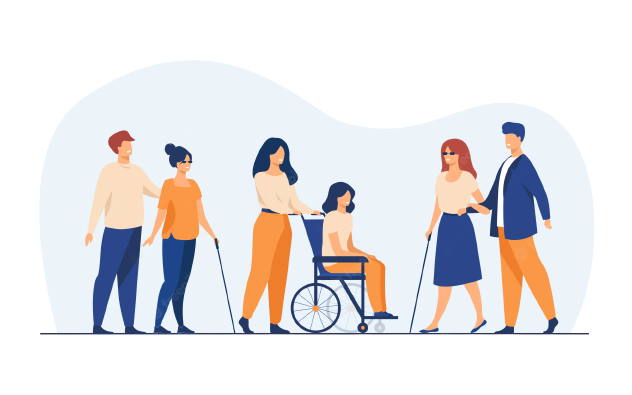 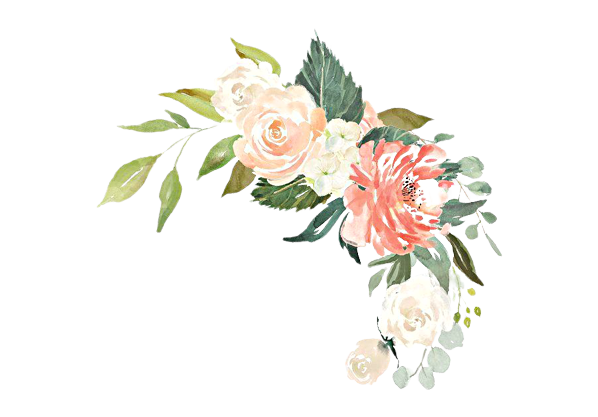 Основни принципи за разработване на програми за развитие на качеството на социалните услуги
Чл.16, ал.2 от Наредбата за качеството на социалните услуги:
При актуализирането на програмите по чл.112, ал.1 от ЗСУ, доставчиците на социални услуги, на които е възложено предоставянето им по реда на ЗСУ, ги съгласуват с кмета на общината, възложил услугите
Чл.17, ал.1 от Наредбата за качеството на социалните услуги:
При разработването и актуализирането на програмите по чл.112, ал.1 от ЗСУ доставчиците осигуряват включването включването на служителите, осъществяващи дейности по предоставянето им
Ал.2: При актуализирането на програмите по чл.112, ал.1 от ЗСУ доставчиците на социални услуги организират консултации с лицата, ползващи услугите
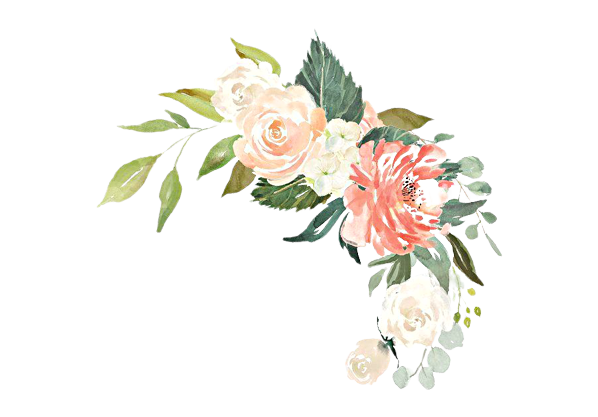 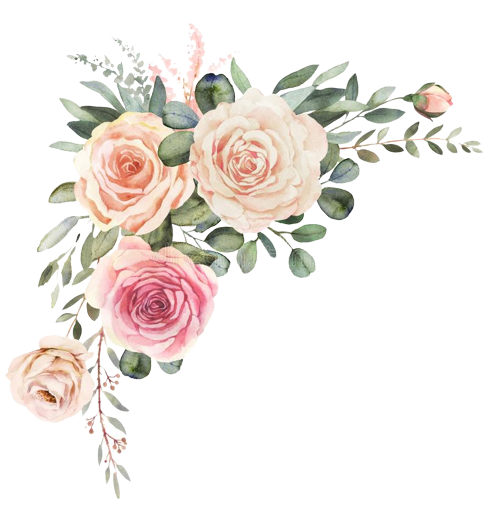 Основни принципи за разработване на програми за развитие на качеството на социалните услуги
Чл.19 от Наредбата за качество на социалните услуги:
В програмите по чл.112, ал.1 от ЗСУ доставчиците на социални услуги могат да включват дейности за:
Подобряване на организацията на предоставянето на социалната услуга на лицата, включително ефективността на услугата в отговор на потребностите им
Подобряване на специализираната среда за предоставяне на услугата с оглед на спецификите на основните дейности и целевите групи
Осигуряване на квалифицирани специалисти, които да осъществяват дейността по предоставяне на социалната услуга с оглед на спецификите на основните дейности и целевите групи
Осигуряване на професионално развитие и продължаващо обучение и специализирана подкрепа чрез супервизия на служителите, които осъществяват дейности по предоставяне на социалната услуга
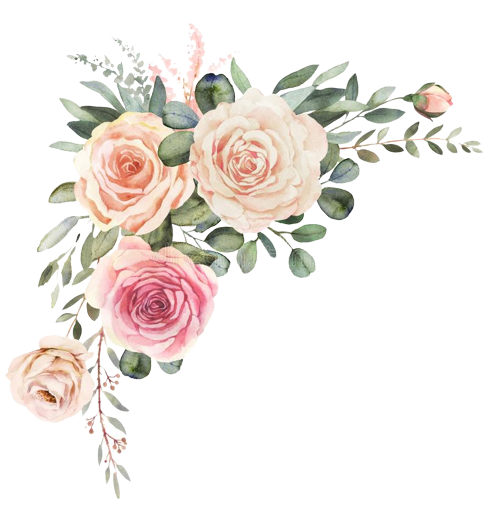 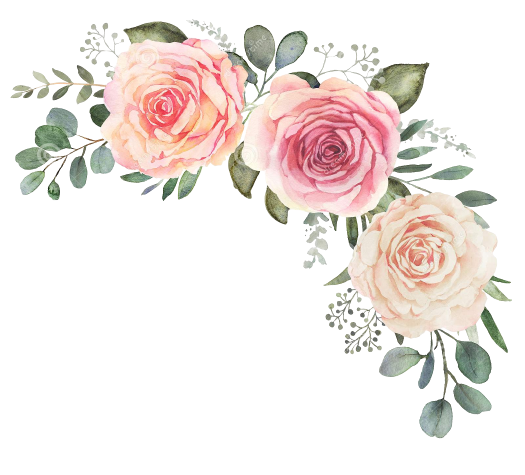 Основни принципи за разработване на програми за развитие на качеството на социалните услуги
5. Извършване на периодичен и годишен вътрешен контрол и мониторинг на качеството на социалните услуги , които доставчикът предоставя
6. Внедряване на иновативни и/или добри практики
7. Планиране на бъдещото развитие на услугата
8. Оценка на прилаганите методи за работа и дейности за подобряването им 
9. Оценка на рисковете а средата, в която се предоставя услугата, включително недостиг на ресурси или външни фактори, възпрепятстващи качествено предоставяне
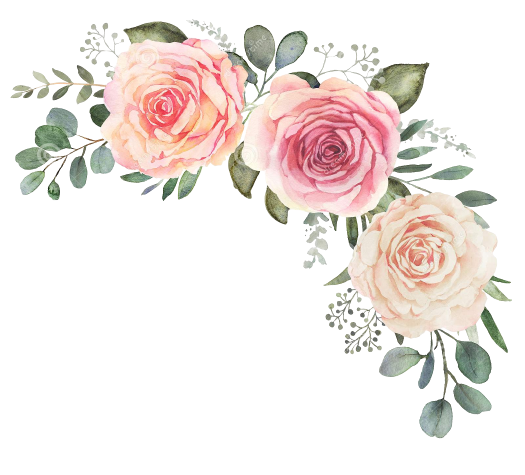 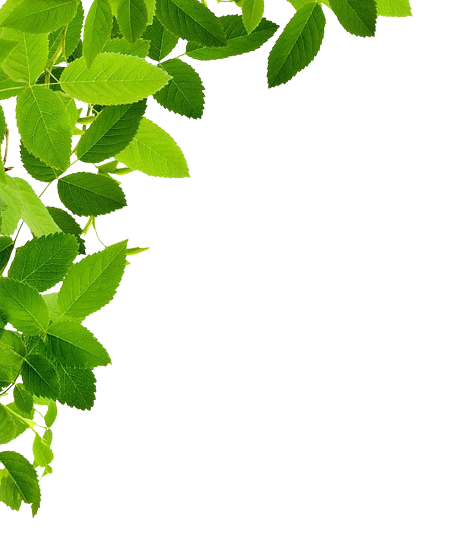 Ред на извършване на контрол, мониторинг и оценка на качеството на ефективността на социални услуги. Методи
Чл. 21, ал.1 от Наредбата за качеството на социални услуги:
Всеки доставчик на социални услуги е длъжен да извършва периодичен и годишен контрол и мониторинг на качеството на предоставяните от него социални услуги, който включва дейности по:
1.Оценка на съответствието на предоставяните социални услуги със стандартите за качество на социалните услуги и критериите за тяхното изпълнение
2. Събиране, обработване, анализиране и съхраняване на информацията за всички предоставяни от доставчика услуги чрез обхващане на всички лица, ползващи услугата
3. Провеждане на системно наблюдение на ефективността на предоставяните социални услуги с оглед на постигнатите резултати за лицата, които ги използват
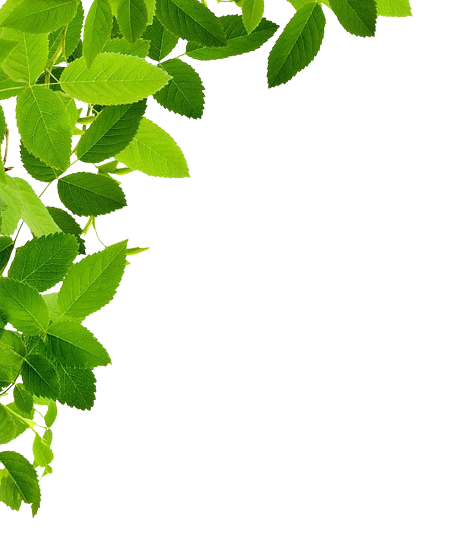 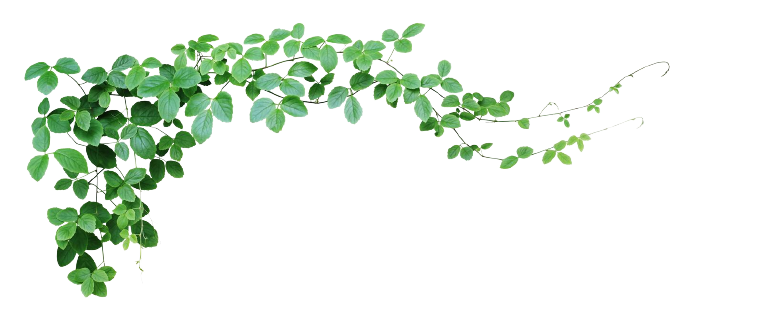 Ред на извършване на контрол, мониторинг и оценка на качеството на ефективността на социални услуги. Методи
4. Идентифициране на проблем, пропуски, грешки и нарушения при предоставянето на социални услуги
5. Идентифициране на силни и слаби страни, възможности и рискове в дейността по предоставяне на социални услуги
6. Осъществяване на информационен обмен с лицата, които ползват социалните услуги, предоставяни от доставчика
7. Извършване на текущи проверки, за резултатите от които се изготвят протоколи
Ал.2 Дейностите по чл,1 следва да осигурят:
1.Законосъобразно осъществяване на дейностите по управление и предоставяне на социални услуги от доставчика
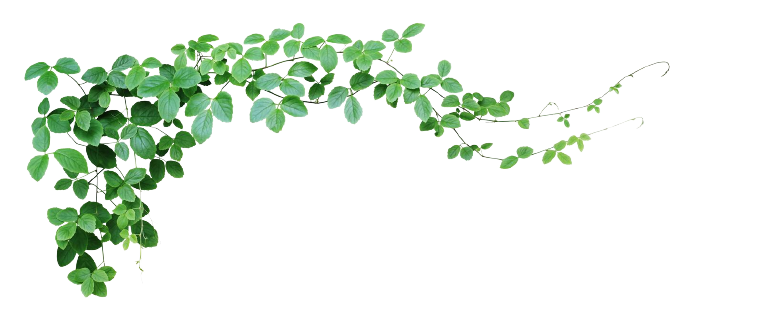 Ред на извършване на контрол, мониторинг и оценка на качеството на ефективността на социални услуги. Методи
2. Законосъобразно и ефективно разходване на предоставените средства от държавния и/или общинския бюджет или осигурени от частен доставчик на социални услуги
3. Спазване на правата на лицата, ползващи социалните услуги
4. Удовлетвореност от лицата, ползващи социалните услуги, съобразни постигнатите ефект и ползи от тях
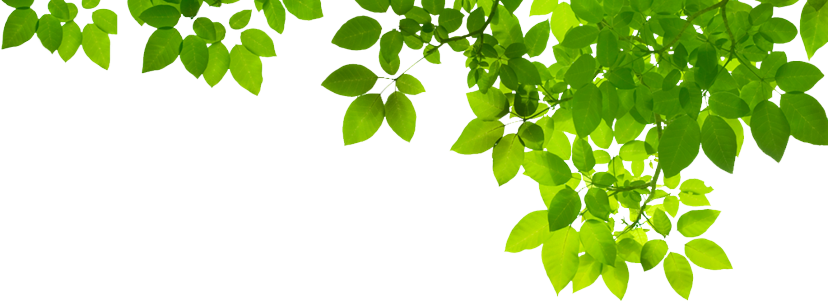 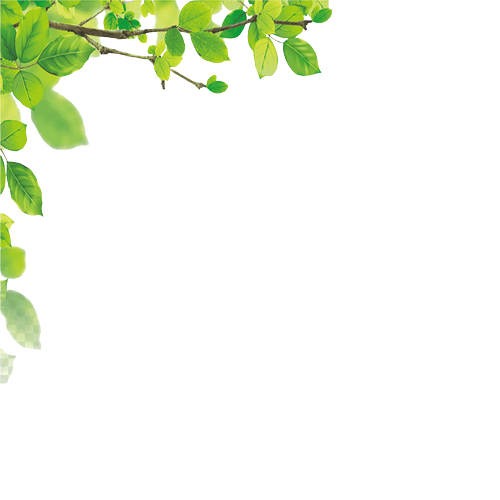 Ред на извършване на контрол, мониторинг и оценка на качеството на ефективността на социални услуги. Методи
Според чл.22 ал.1 от Наредбата за качеството на социалните услуги, ръководителя на съответната услуга извършва  вътрешният контрол и мониторинг на качеството на услуги, като има право да наема и външни експерти за извършване на контрол и мониторинг, както и да приема вътрешни правила за извършване на периодичен и вътрешен контрол, мониторинг и оценка на качеството и ефективността на предоставяните услуги
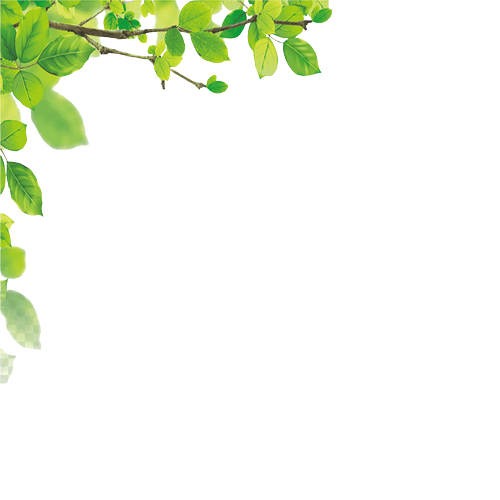 Предложение за въвеждане на нова документация, повишаваща качеството на социалната услуга
1. При изготвяне на ИОП / Индивидуална оценка на потребностите/ и ИПП / Индивидуален план за подкрепа/ - 
декларация за съдействие при набиране на информация, съгласно чл.81, ал.1 от ЗСУ
Заявление за включване на членове на семейството в ИПП
2. Протоколи от проведена екипна среща / мултидисципнарен екип
3. Общи екипни срещи с ДЦ и изготвяне на протокол със становище
4. Потребителски картон за извършени дейности 
5. Анкетни карти към потребителите и семейството
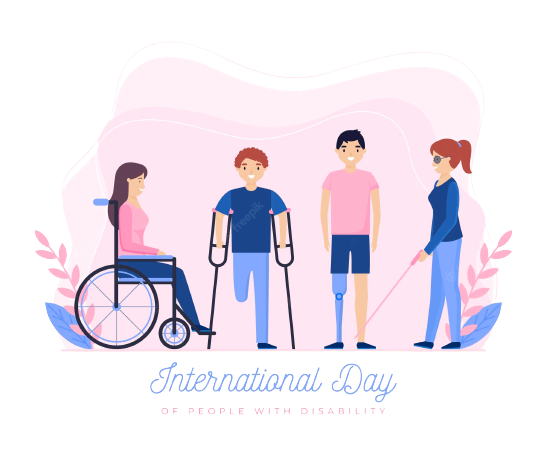 Контрол и мониторинг от общината
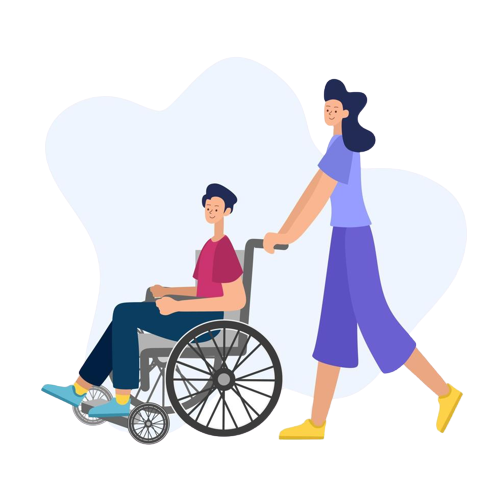 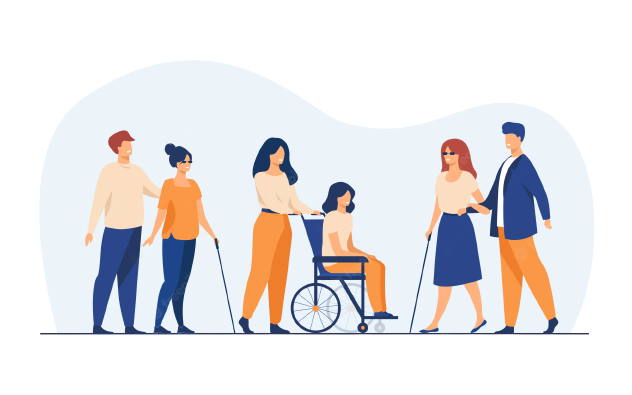 Контрол и мониторинг от Агенция за качество на социални услуги
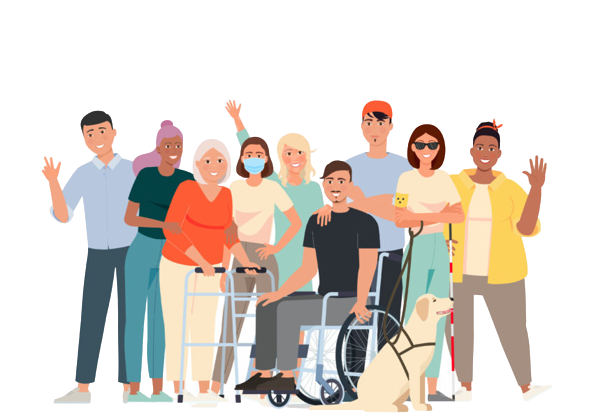 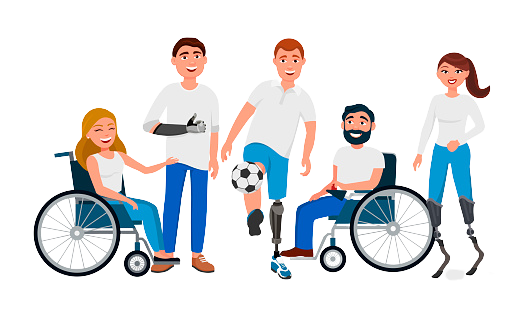 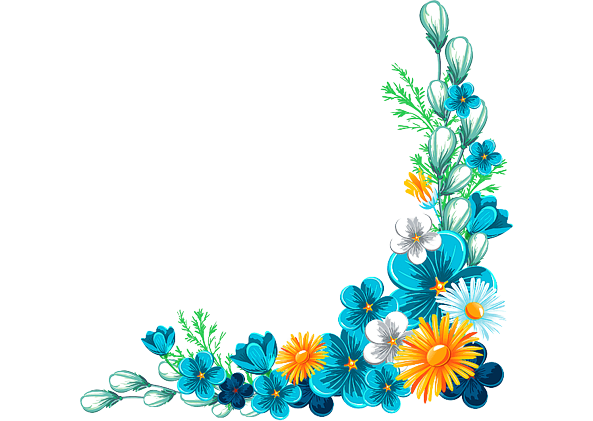 Национална карта на социалните услуги
Картата показва териториалното разпределение на социални услуги на общинско и областно ниво, включително максималния брой хора, които ще бъдат осигурени през съответната година по линия на държавния или общинския бюджети. За целта общините ще описват какви са нуждите им
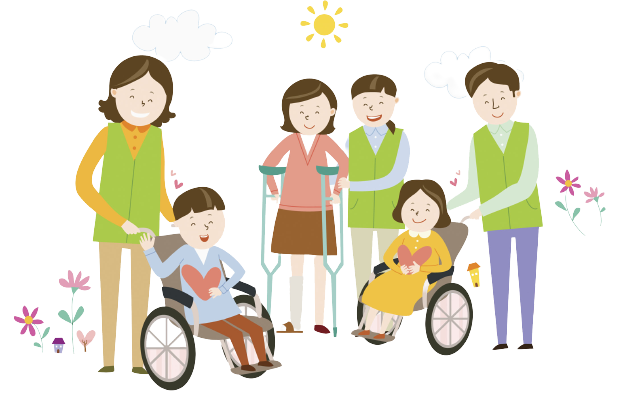 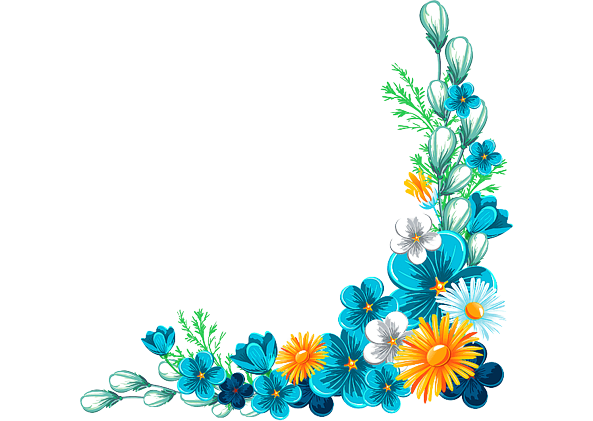 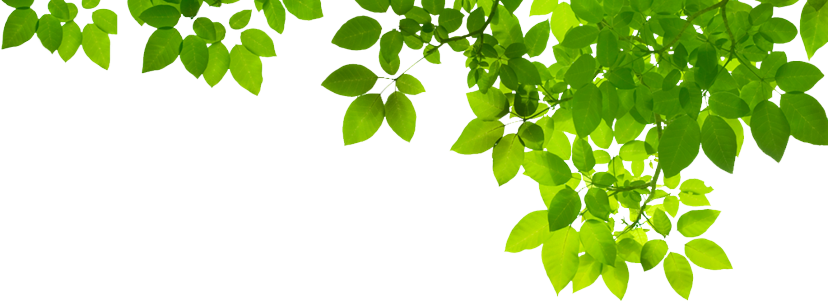 БЛАГОДАРЯ ЗА ВНИМАНИЕТО!
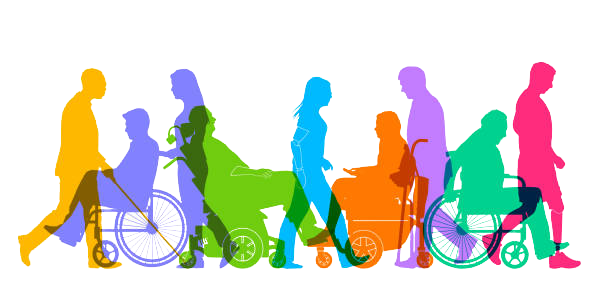